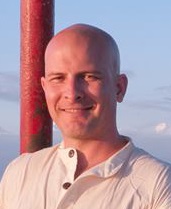 Best Practices for science communication with high stakes audiences:Visualizing data from the National Geodetic Survey
SOS Users Collaborative Network Workshop
Brian Shaw
brian.shaw@noaa.gov
December 1, 2020
NOAA and NGS
Our Nation’s First Civilian Science Agency
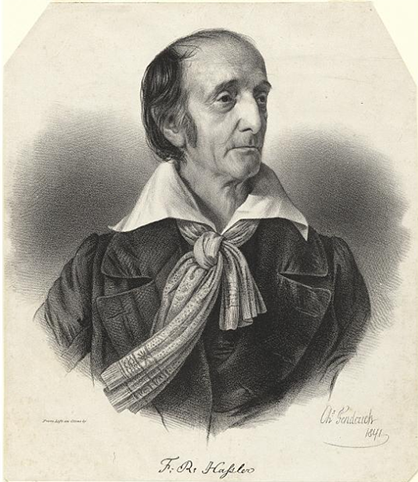 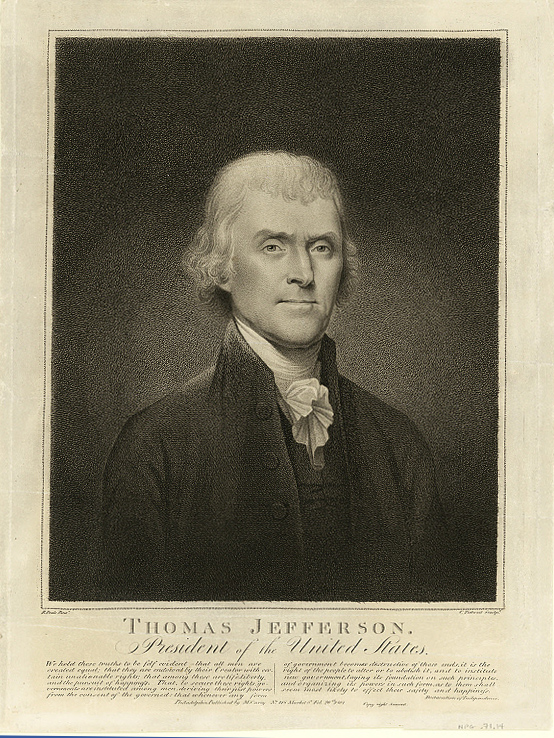 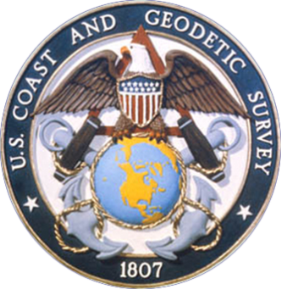 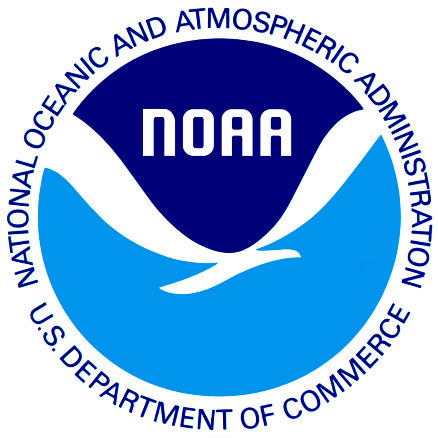 1807
Thomas Jefferson
Survey of the Coast
1811
Ferdinand Hassler
Superintendent
1970
NOAA is established
1878
U.S. Coast and
Geodetic Survey
1836
U.S. Coast 
Survey
[Speaker Notes: NGS has been around a long time. For more than 200 years, NGS and its predecessor agencies have collaborated with public and private organizations to establish reference stations at precisely determined locations.  

We began on a mission established by Thomas Jefferson in 1807 to conduct a “Survey of the Coast” (as the United States Coast Survey). 

(Pictured are Thomas Jefferson and Ferdinand Hassler, the first Superintendent of the Coast Survey).  We were renamed the U.S. Coast and Geodetic Survey in 1878. NOAA was established in 1970.

Traditionally, precise positioning locations have been identified by setting a survey mark—usually a brass, bronze, or aluminum disk. Locations might also be identified by a deeply driven rod, or a prominent object, such as a water tower or church spire.]
NGS’ Mission
To define, maintain and provide access to the National Spatial Reference System (NSRS) to meet our Nation’s economic, social, and environmental needs.  

…………………………………………….........................

The NSRS is a consistent coordinate system that defines latitude, longitude, height, scale, gravity, orientation, and shoreline throughout the United States.
[Speaker Notes: The National Spatial Reference System is our nations geospatial infrastructure from which all positioning (with the exclusion of military/DOD) is referenced to.  

This system provides a consistent framework that allows people to use data in the same reference system to perform analysis and make meaningful comparisons and decisions from that analysis.]
Map Template and Script
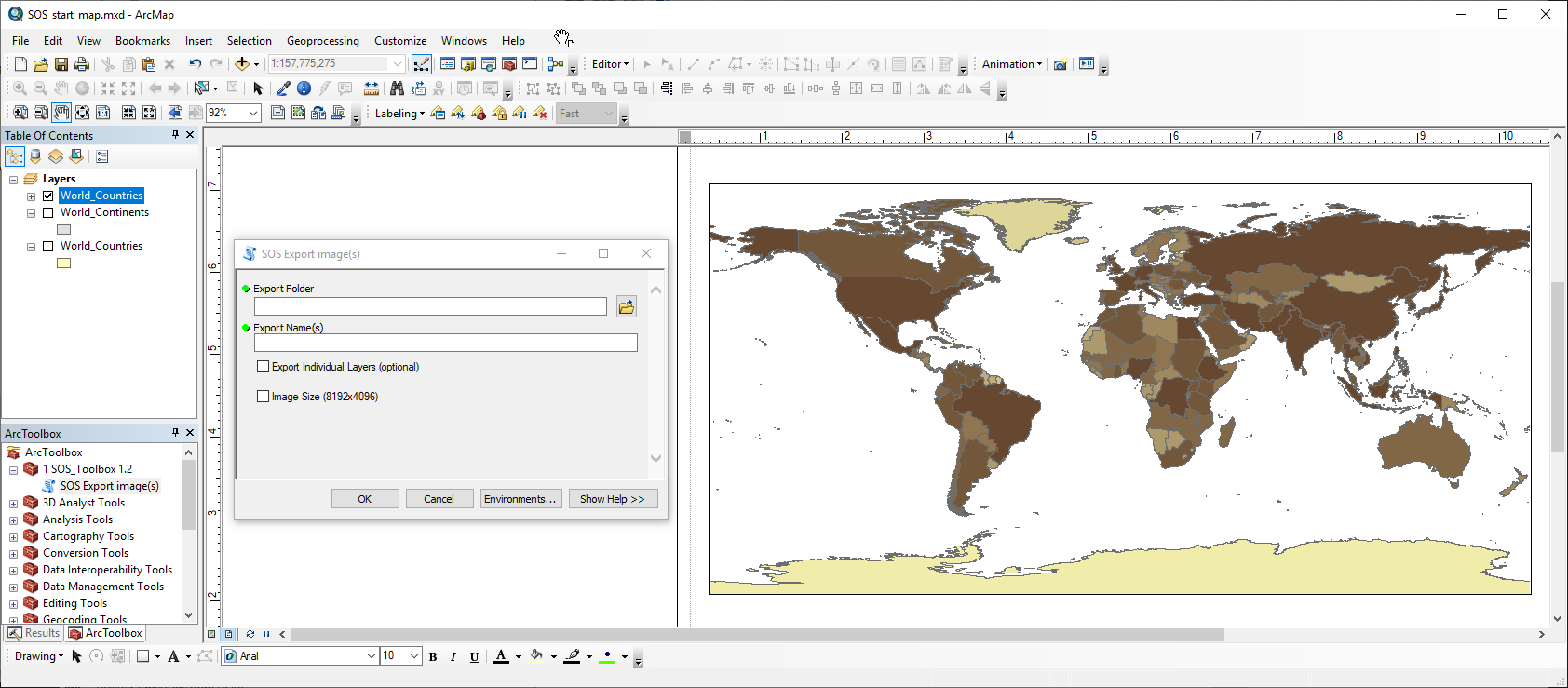 Non Global Datasets
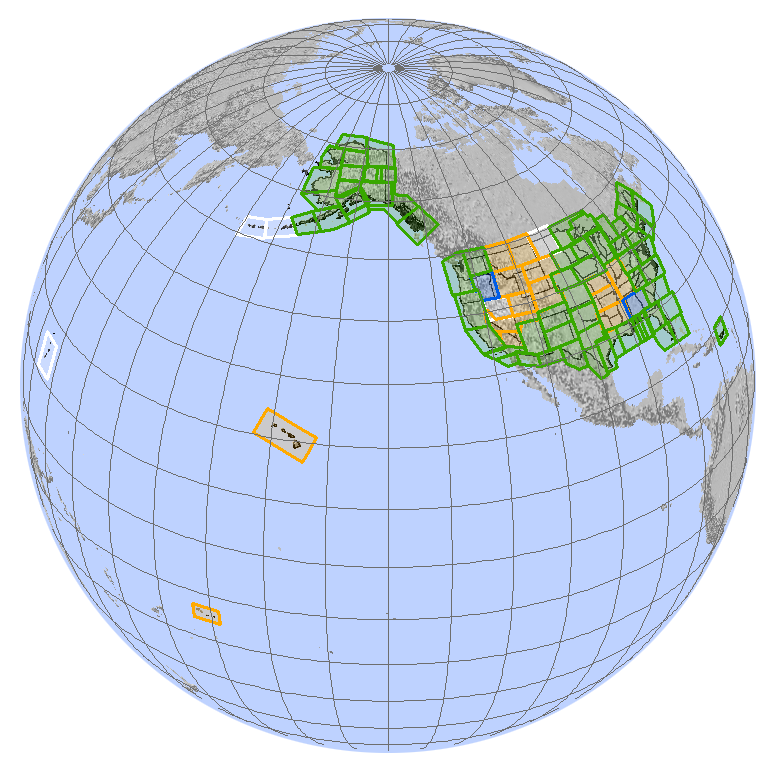 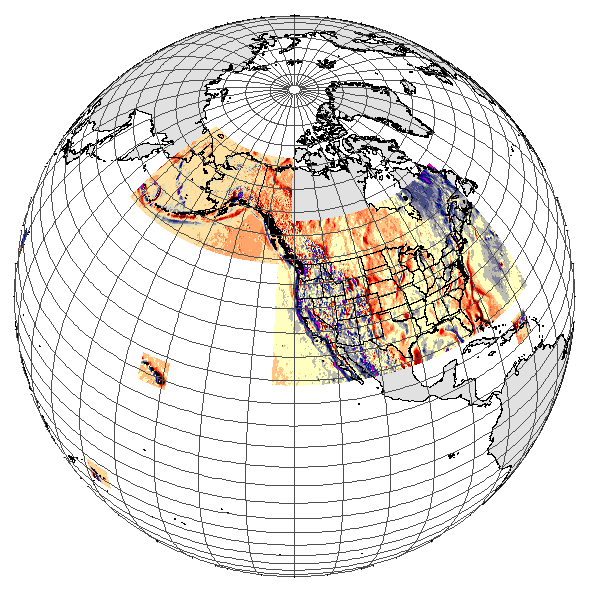 DEFLEC12B
GRAV-D
[Speaker Notes: https://geodesy.noaa.gov/GEOID/DEFLEC12B/

https://geodesy.noaa.gov/GRAV-D/data_products.shtml]
Slicing Non Global Datasets
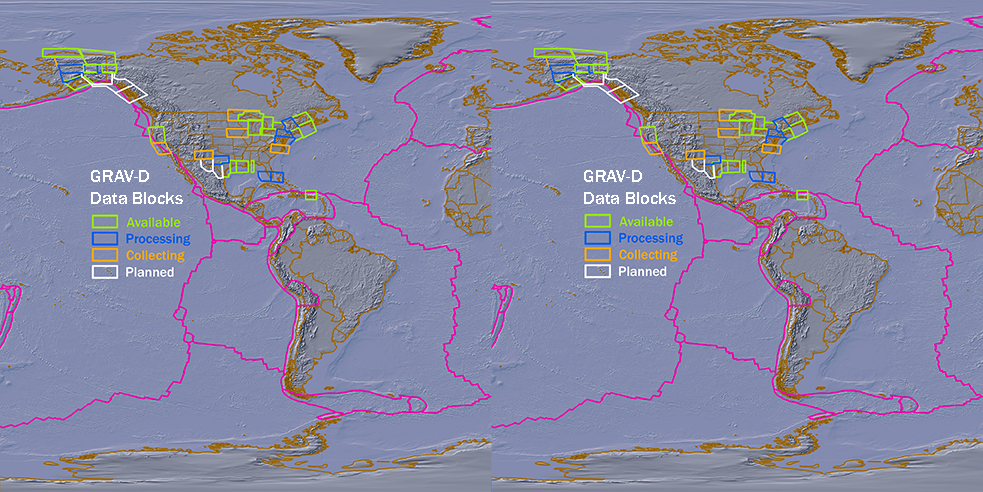 2013
[Speaker Notes: https://geodesy.noaa.gov/GRAV-D/data_products.shtml]
Global GNSS Orbit Processing
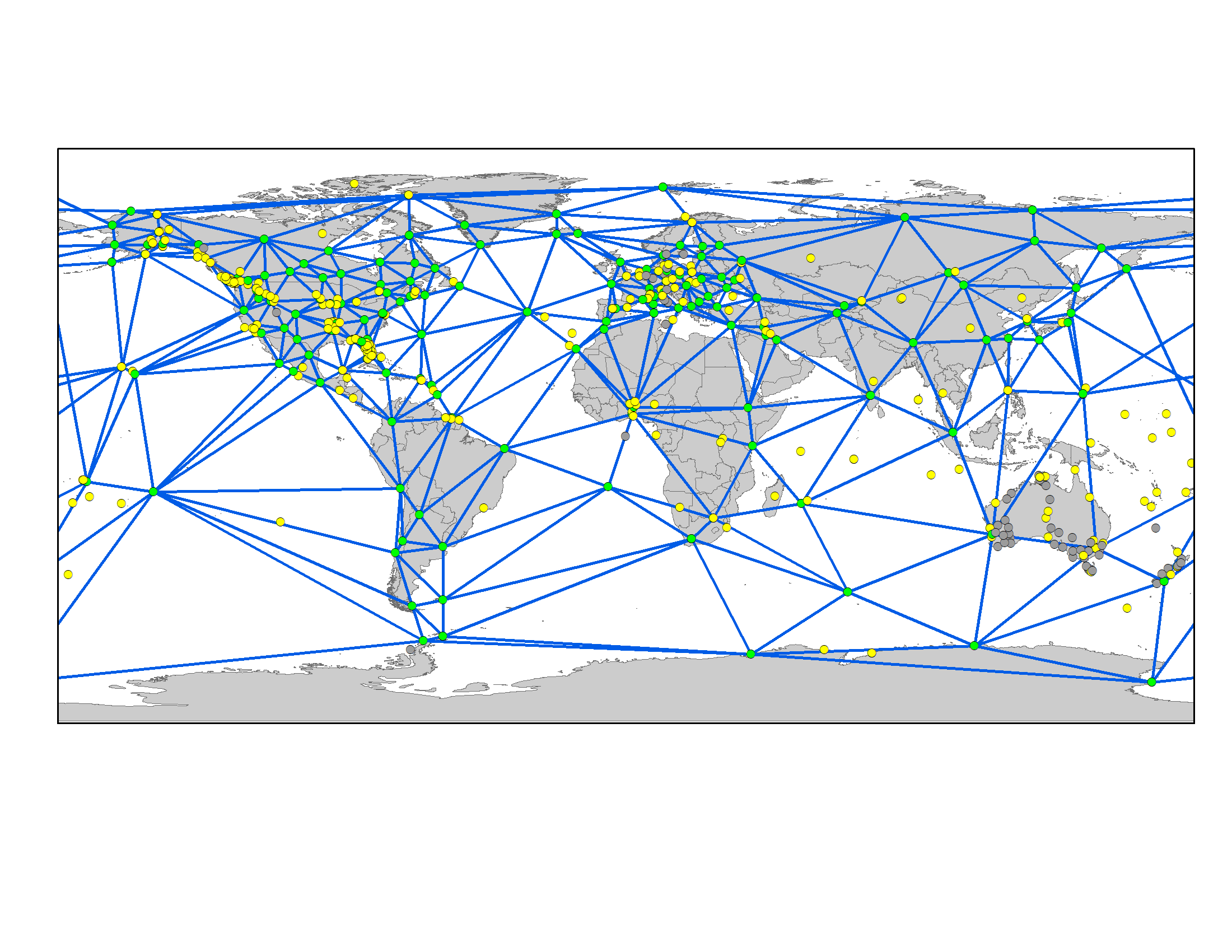 EGM08 Global Geoid
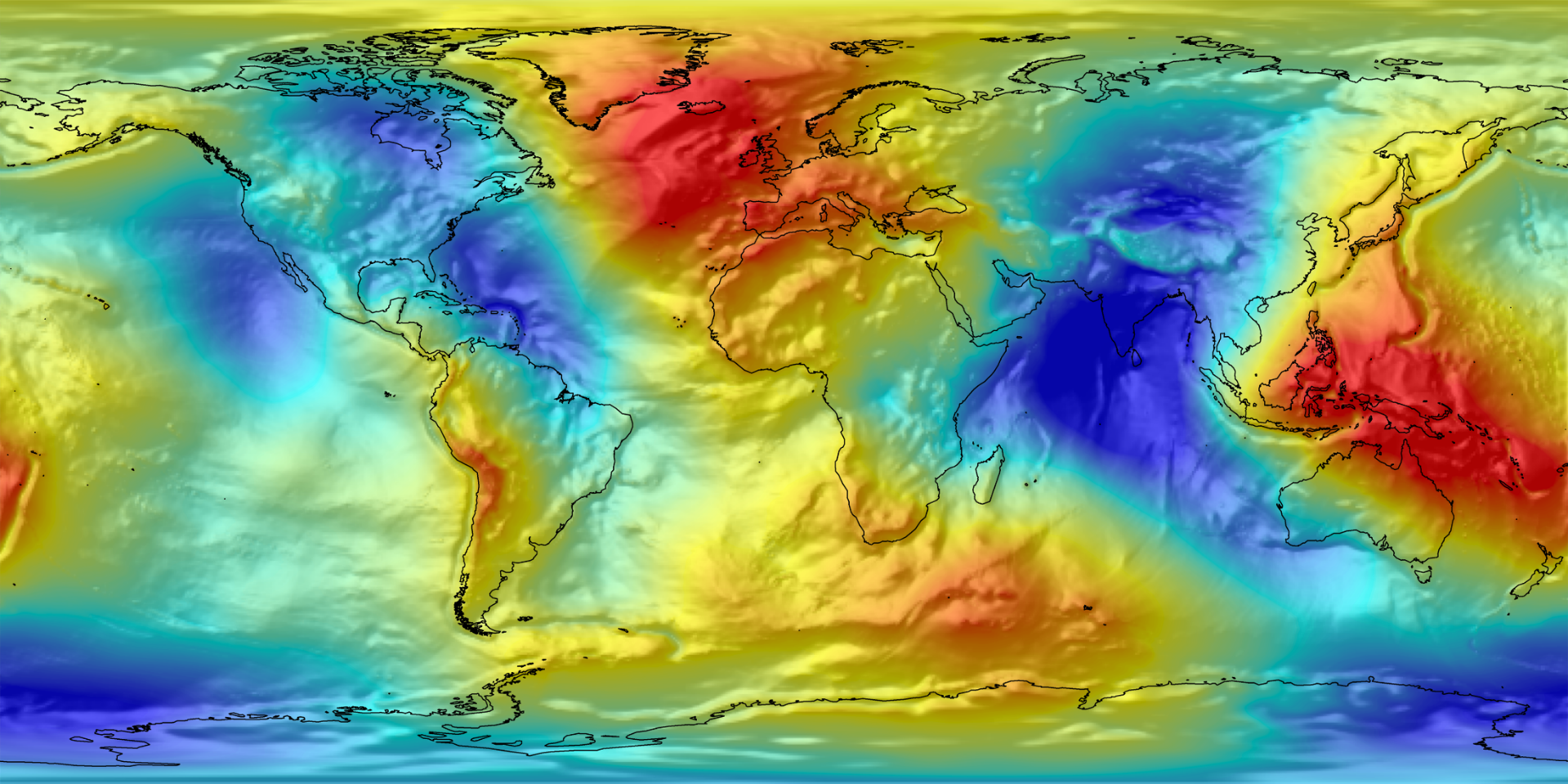 xGEOID20 Future US Geoid
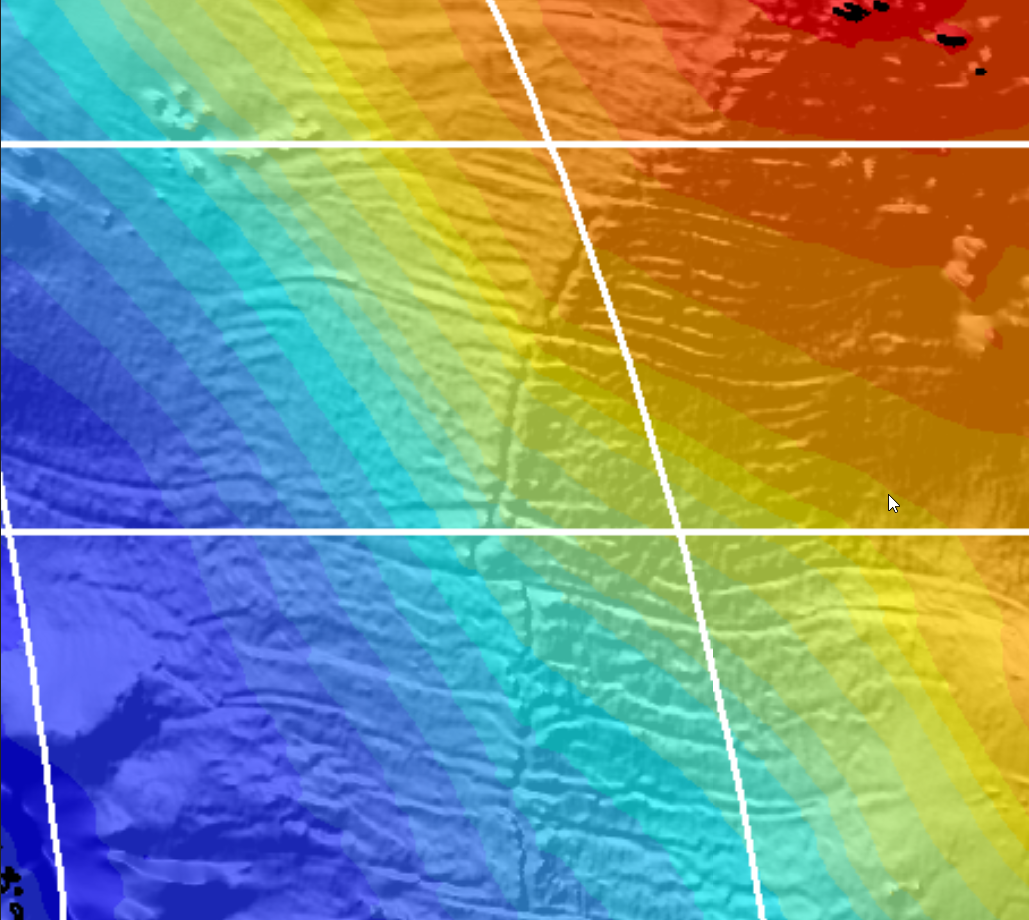 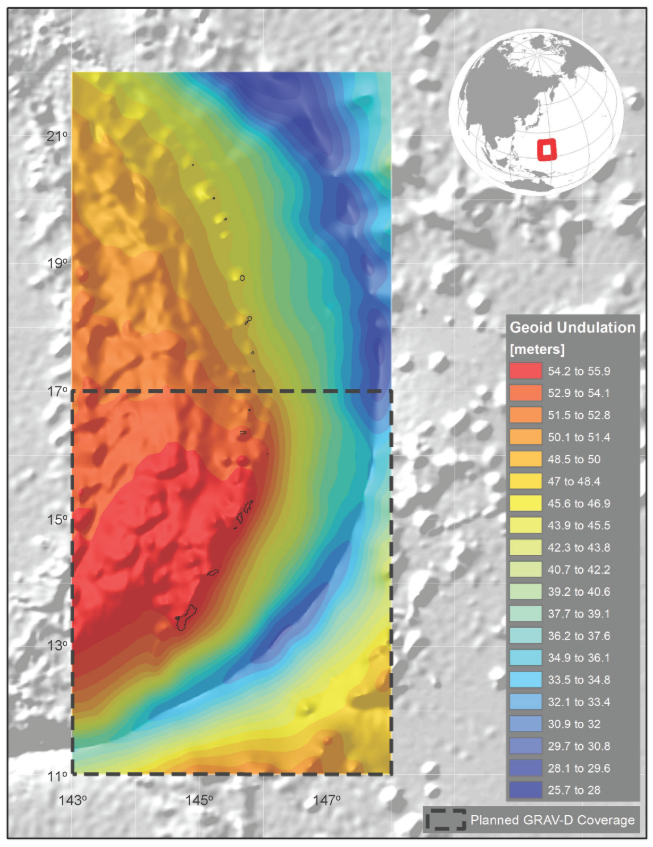 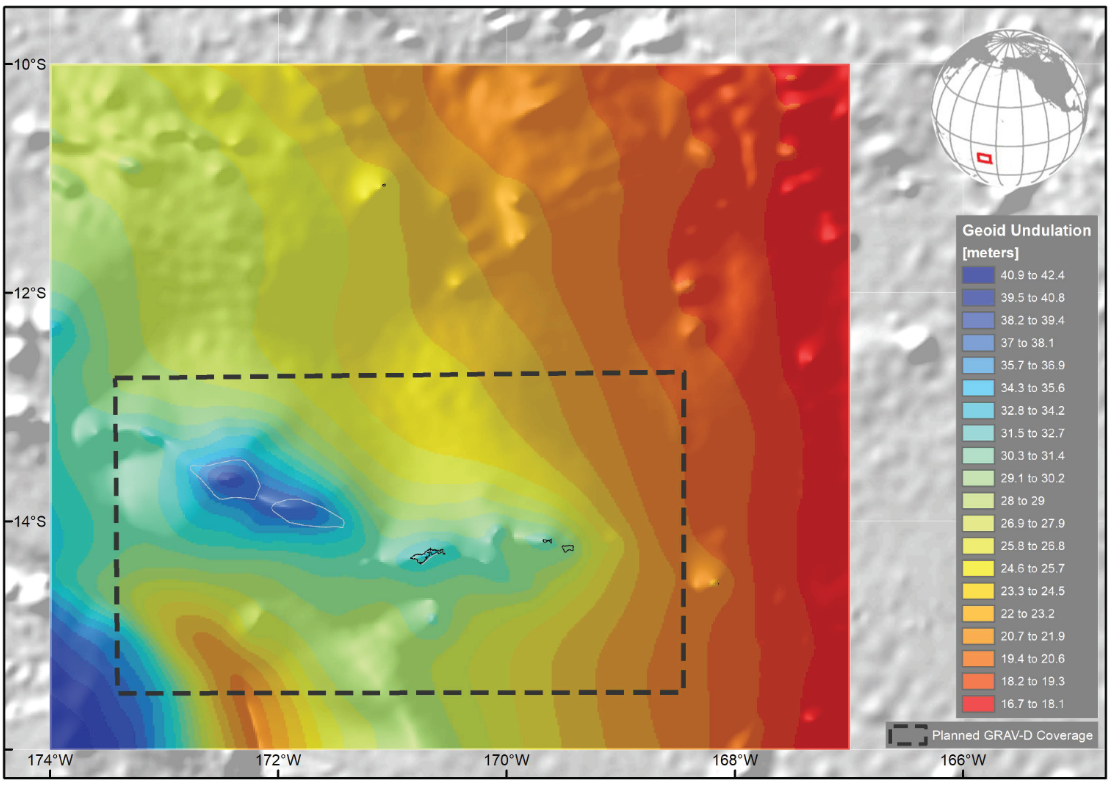 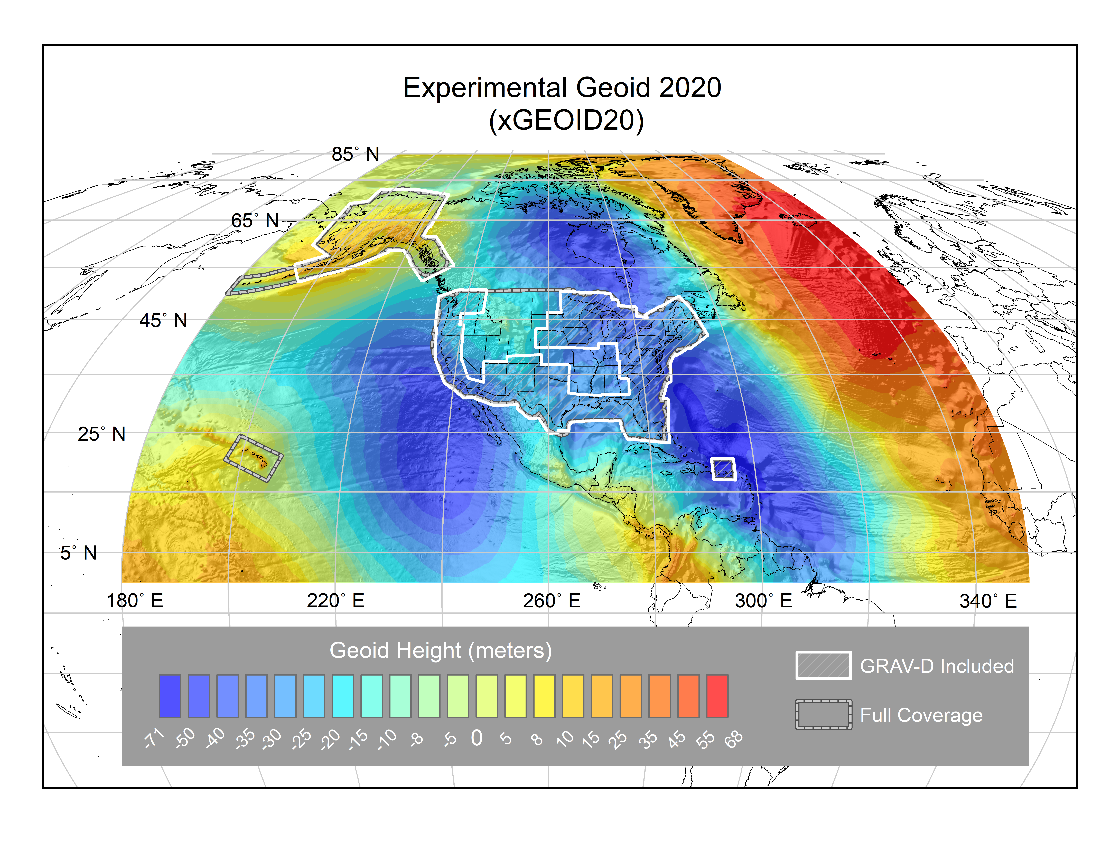 American Samoa
Guam/CNMI
Mid Atlantic Ridge
¼ Earth’s Surface
[Speaker Notes: https://beta.ngs.noaa.gov/GEOID/xGEOID20/]
Modernizing the NSRS
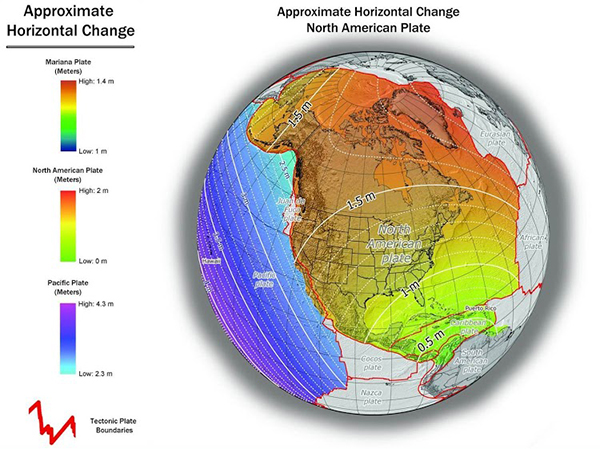 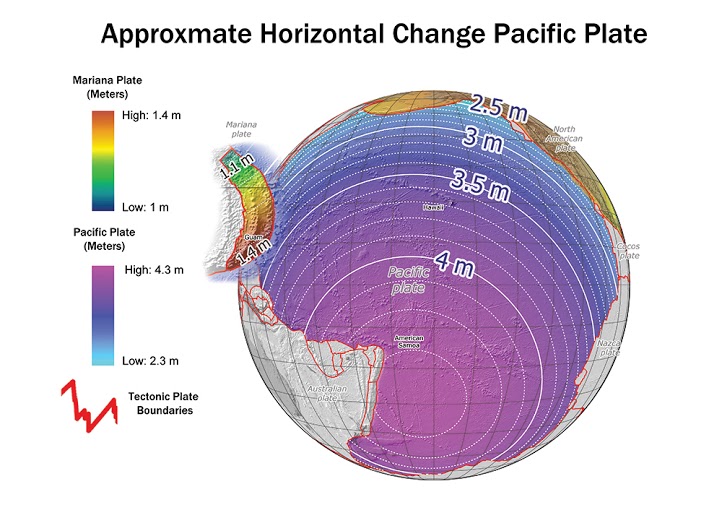 [Speaker Notes: https://geodesy.noaa.gov/datums/newdatums/WhatToExpect.shtml]
Visiting Scientists
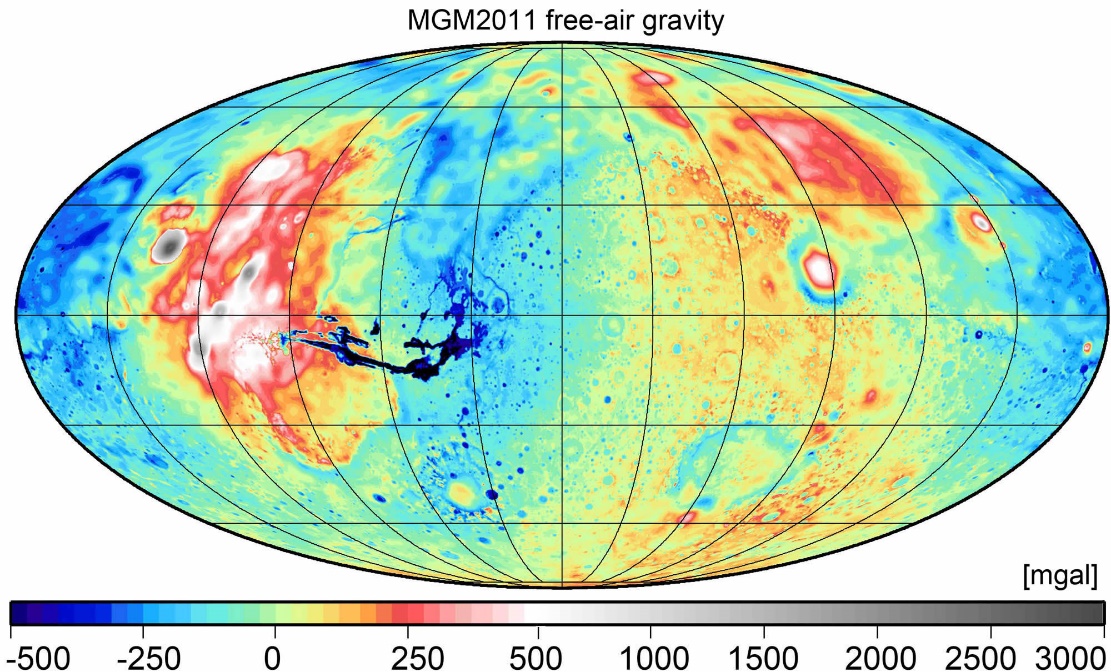 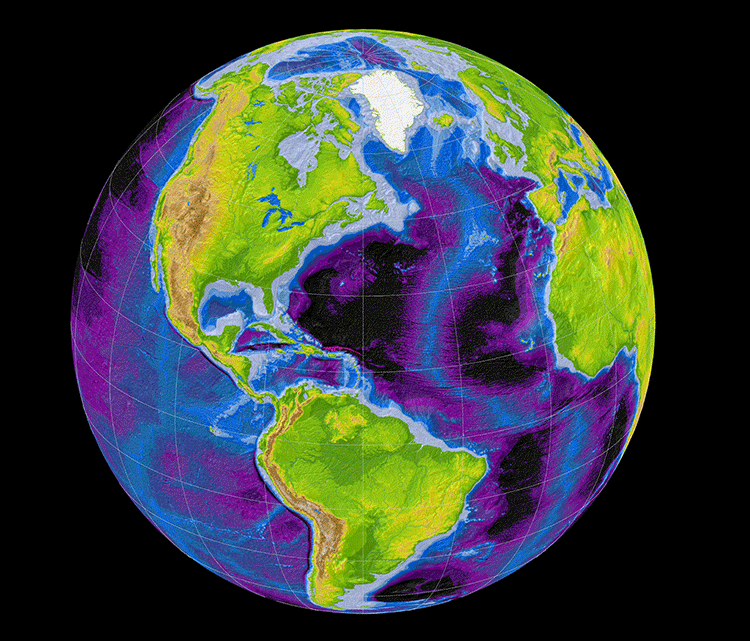 Mars Gravity
Earth2014 Topo
Christian Hirt
http://ddfe.curtin.edu.au/models/
[Speaker Notes: You can see Olympus Mons (20,000 foot cliffs, 85,000ft high) with the largest gravity signal as well as Valles Marineris with the lowest gravity signal
http://ddfe.curtin.edu.au/models/MGM2011/images/MGM2011_FIG2_FREE-AIR_lge.jpg

Earth2014
http://ddfe.curtin.edu.au/models/Earth2014/]
Visiting Scientists
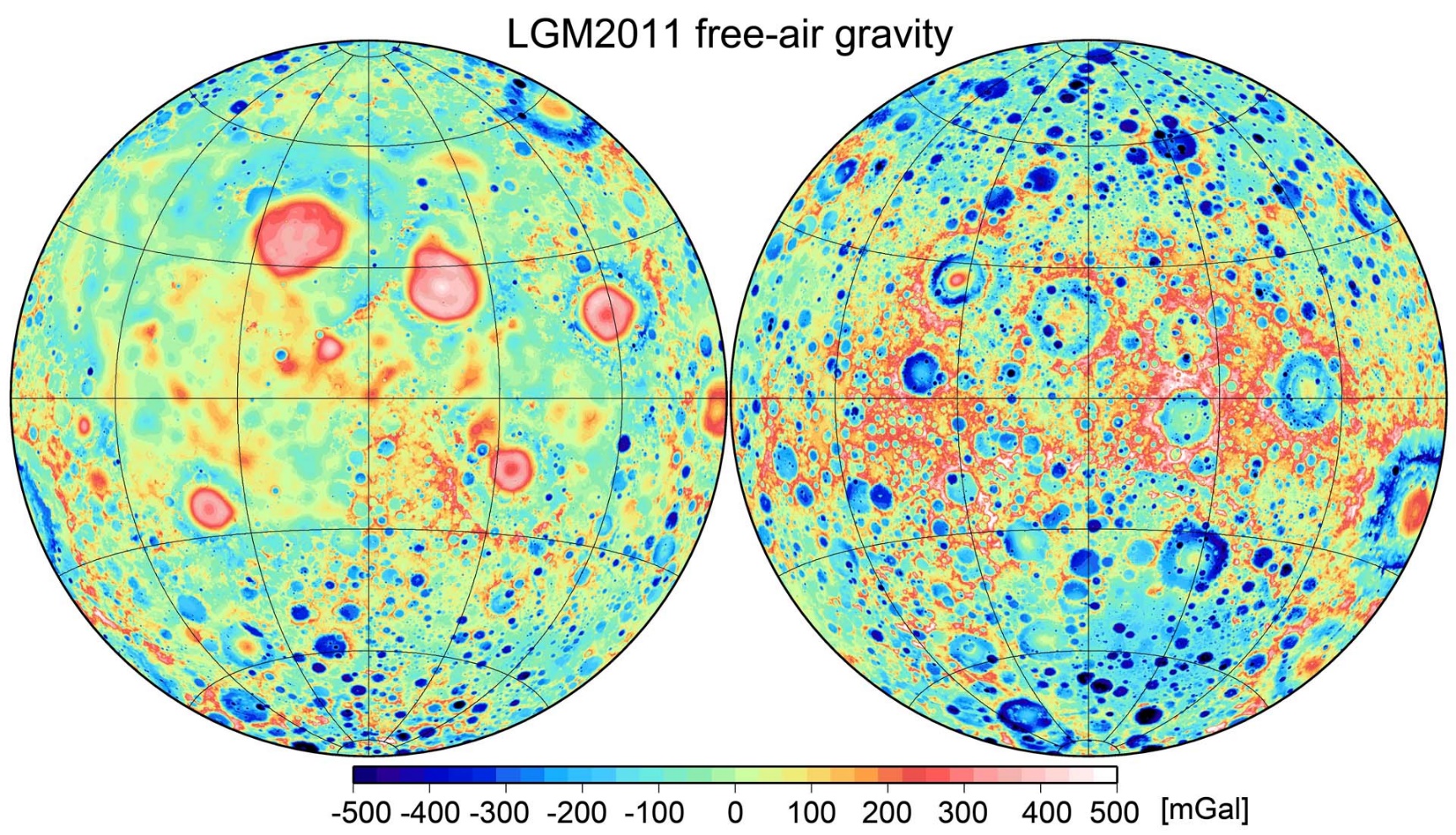 Lunar Gravity Model
Christian Hirt
http://ddfe.curtin.edu.au/models/
[Speaker Notes: Seeing all of the Moons craters via gravity.
http://ddfe.curtin.edu.au/models/LGM2011/images/LGM2011_freeair_lge.jpg]
Magnitude of the Deflection of the Vertical
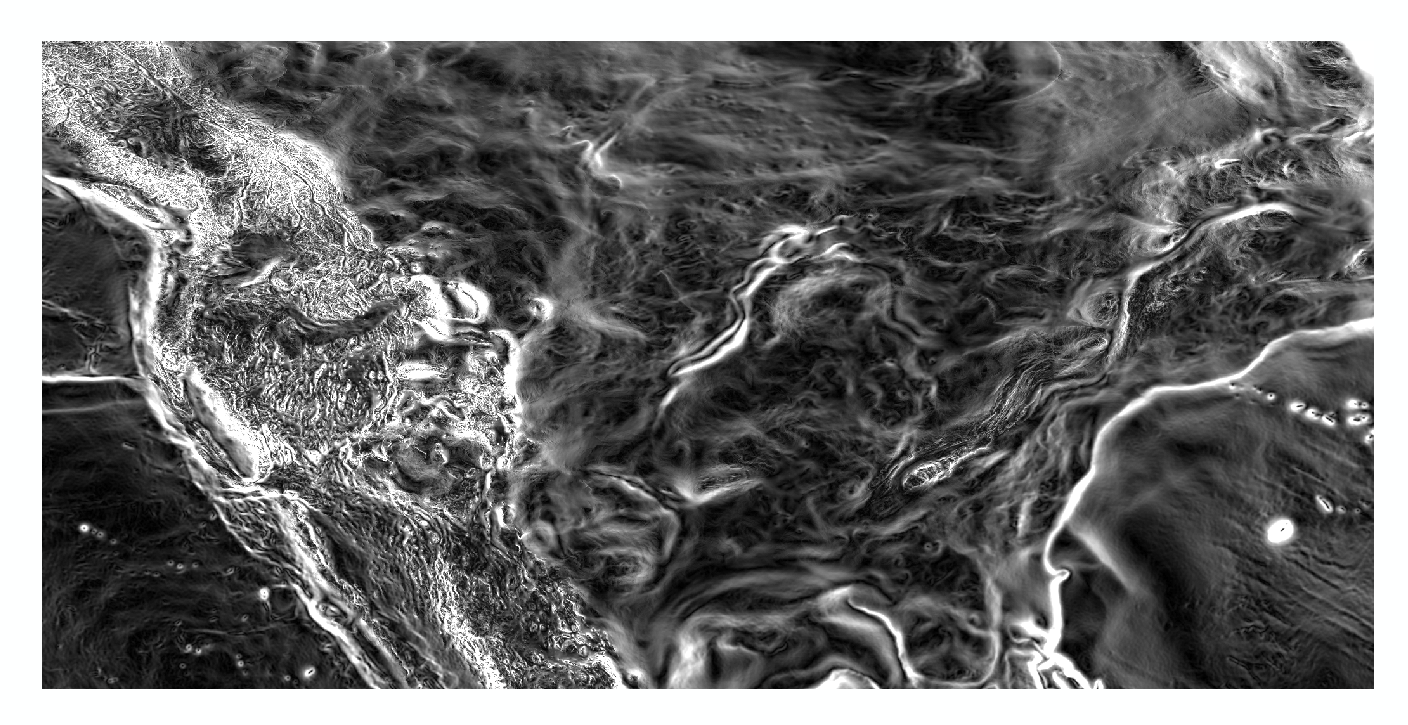 Questions?
SOS Workshop
December 1, 2020
Brian Shaw
brian.shaw@noaa.gov
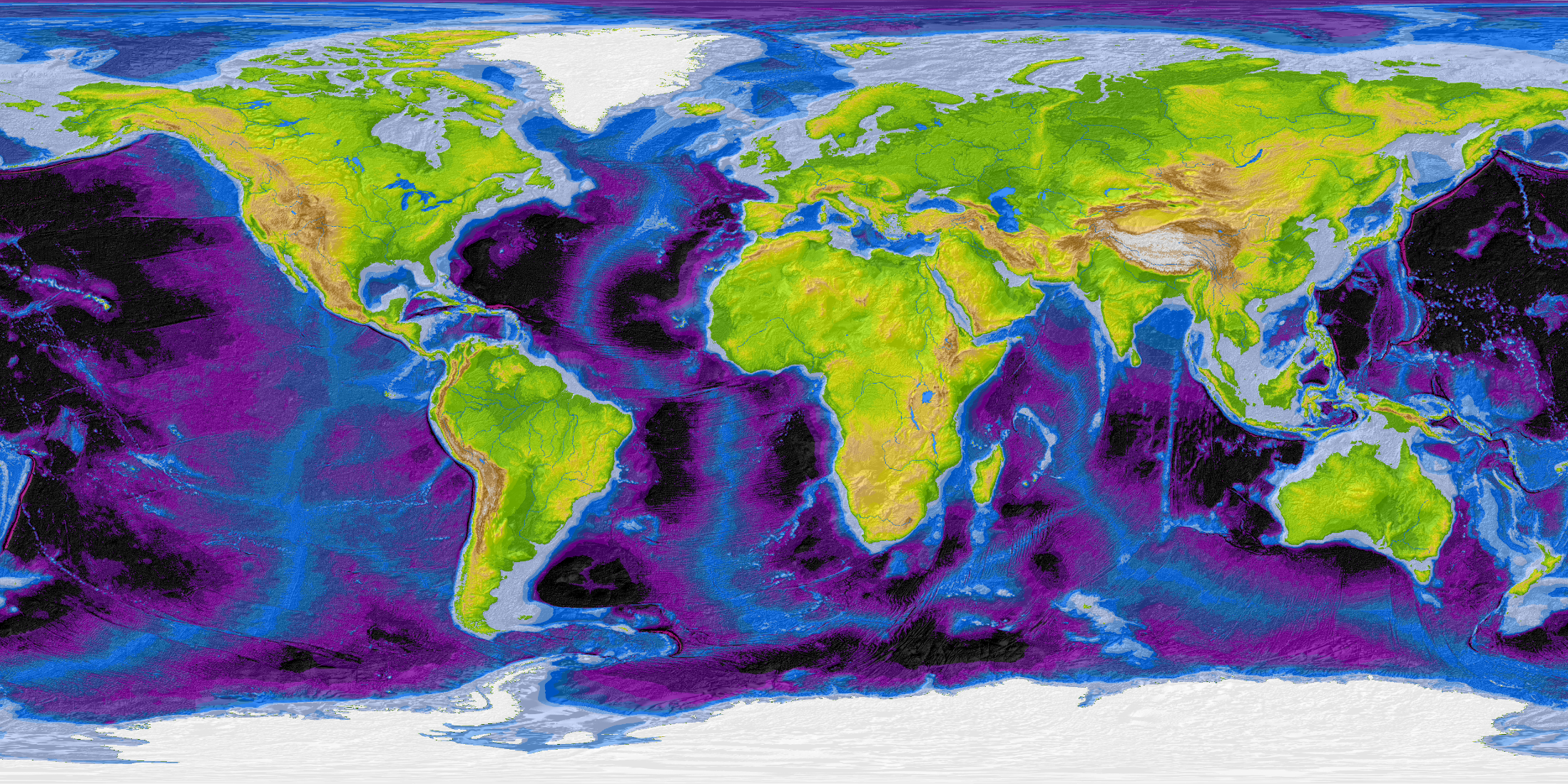 Earth2014
Christian Hirt
http://ddfe.curtin.edu.au/models/
[Speaker Notes: Seeing all of the Moons craters via gravity.
http://ddfe.curtin.edu.au/models/LGM2011/images/LGM2011_freeair_lge.jpg]
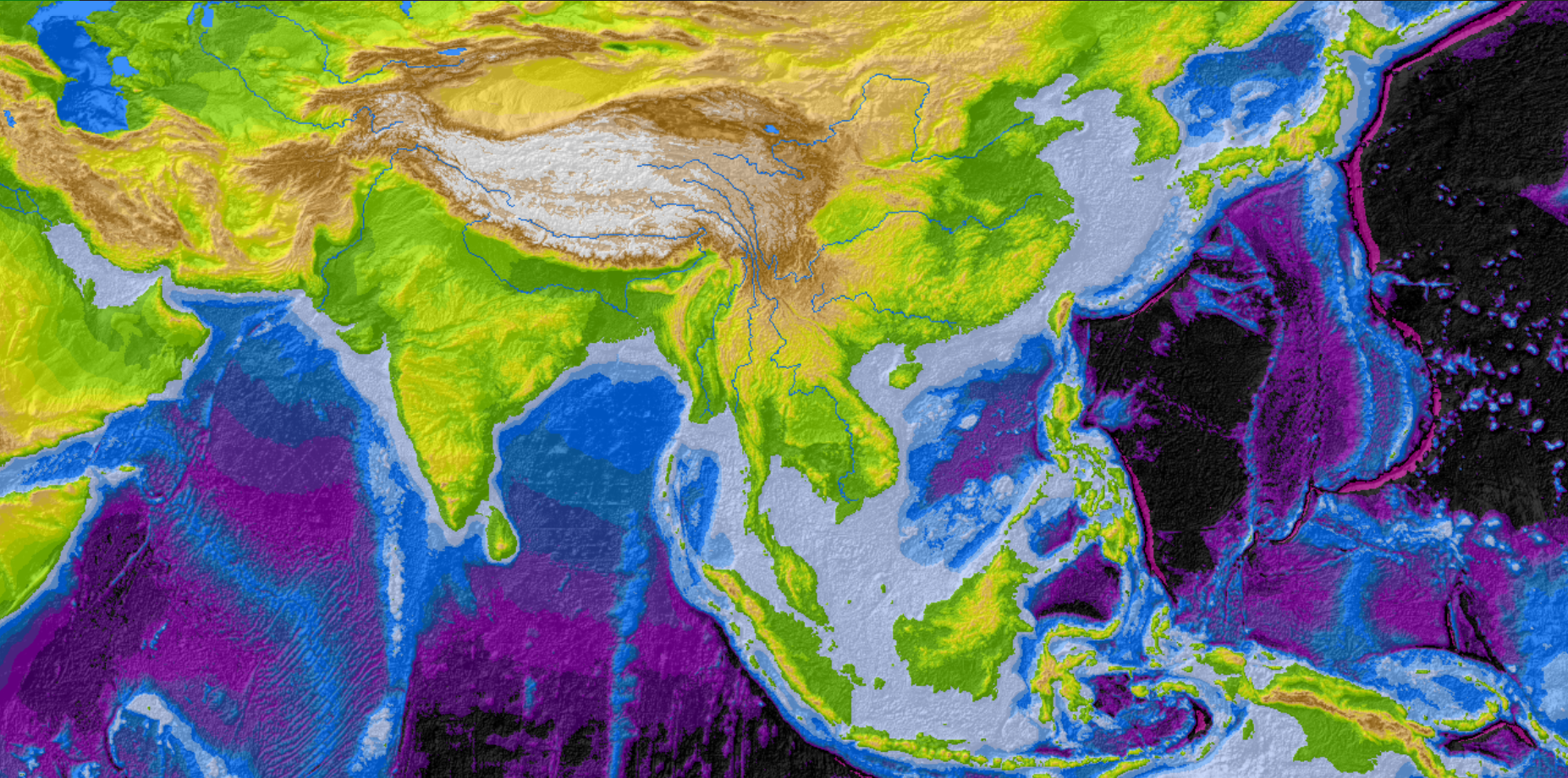 Earth2014
Christian Hirt
http://ddfe.curtin.edu.au/models/
[Speaker Notes: Seeing all of the Moons craters via gravity.
http://ddfe.curtin.edu.au/models/LGM2011/images/LGM2011_freeair_lge.jpg]
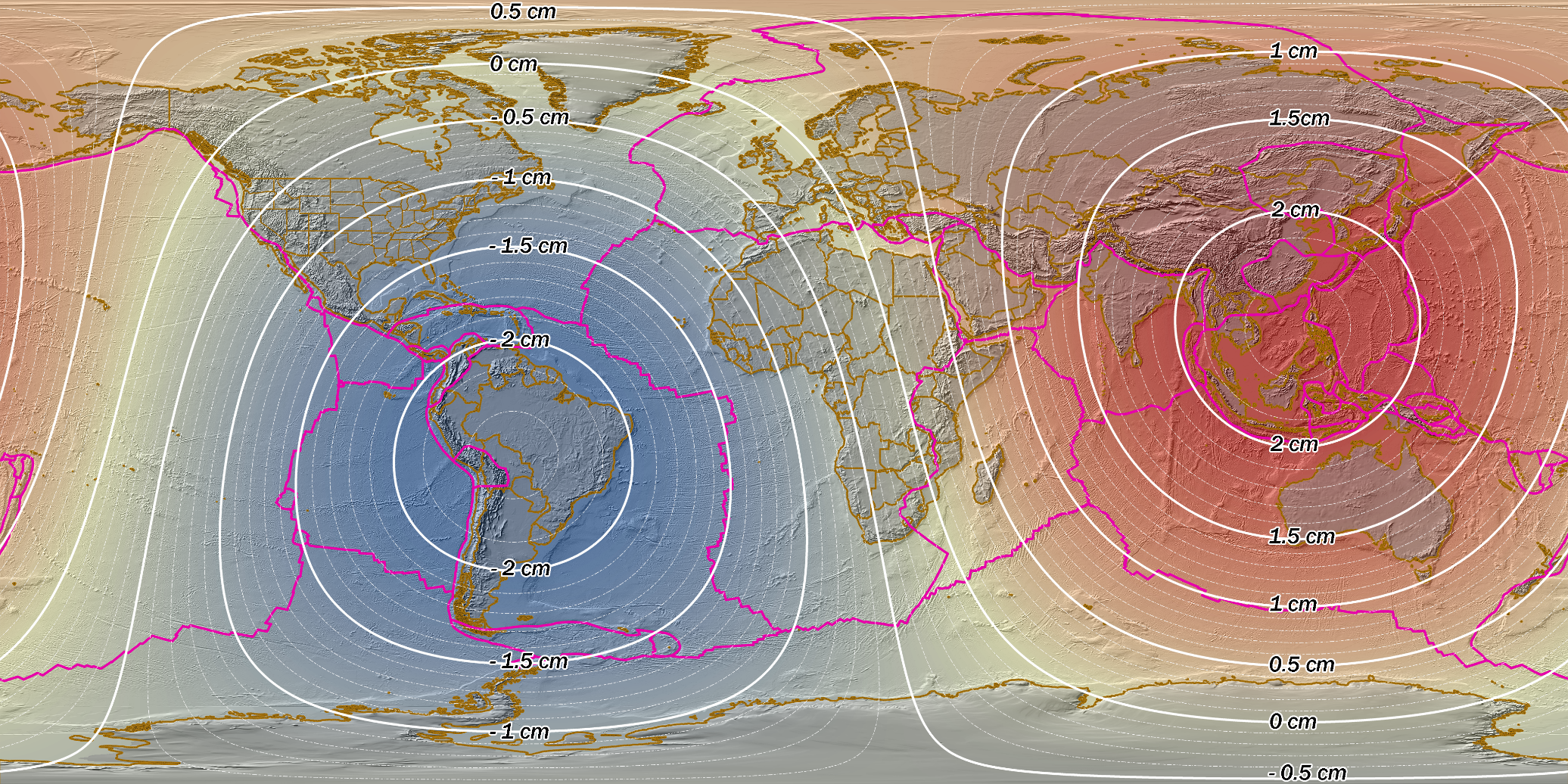 Modernizing the NSRS
[Speaker Notes: https://geodesy.noaa.gov/datums/newdatums/WhatToExpect.shtml

Approximate Ellipsoid Height change]
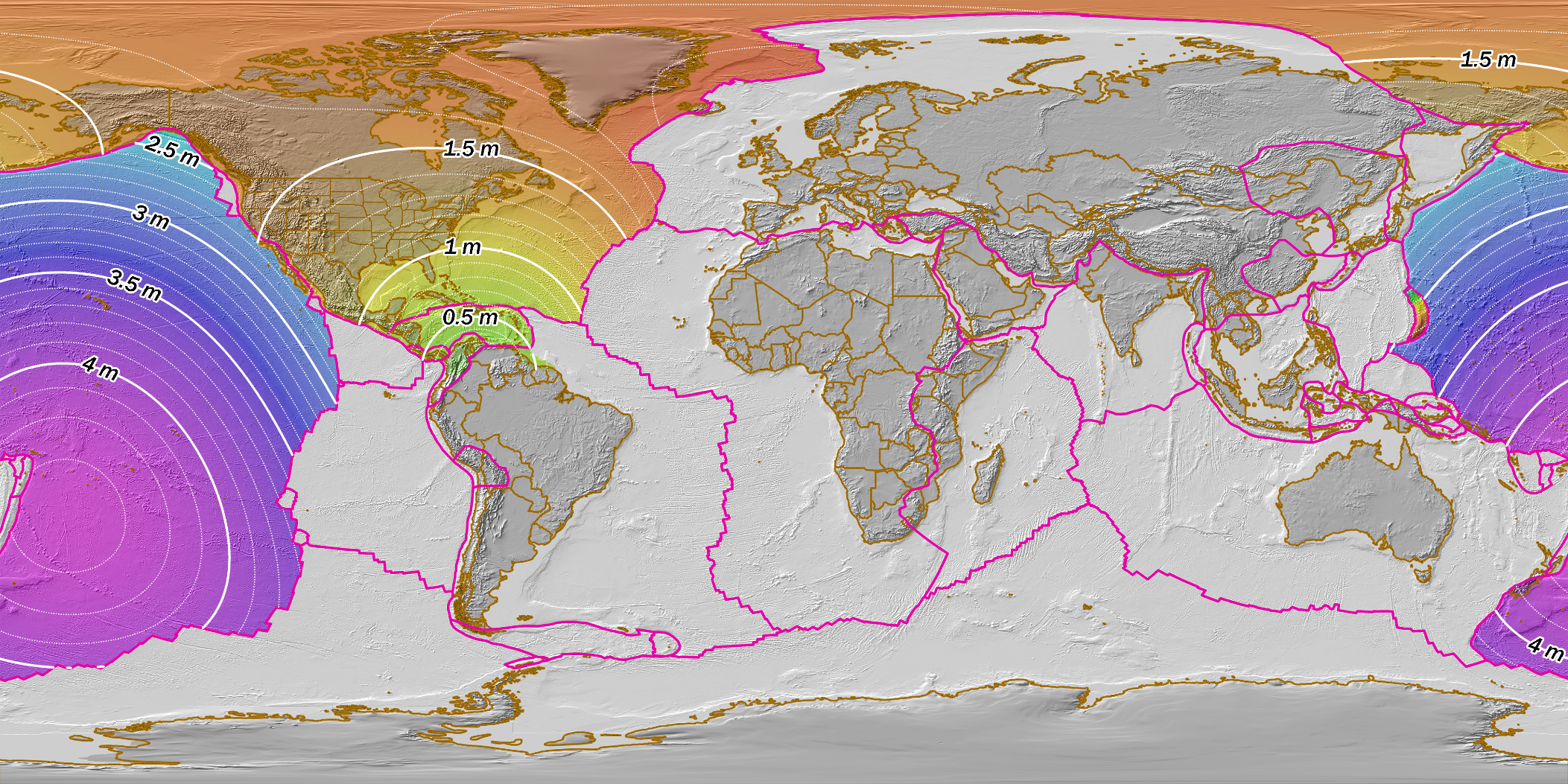 Modernizing the NSRS
[Speaker Notes: https://geodesy.noaa.gov/datums/newdatums/WhatToExpect.shtml

Approximate Horizontal change]